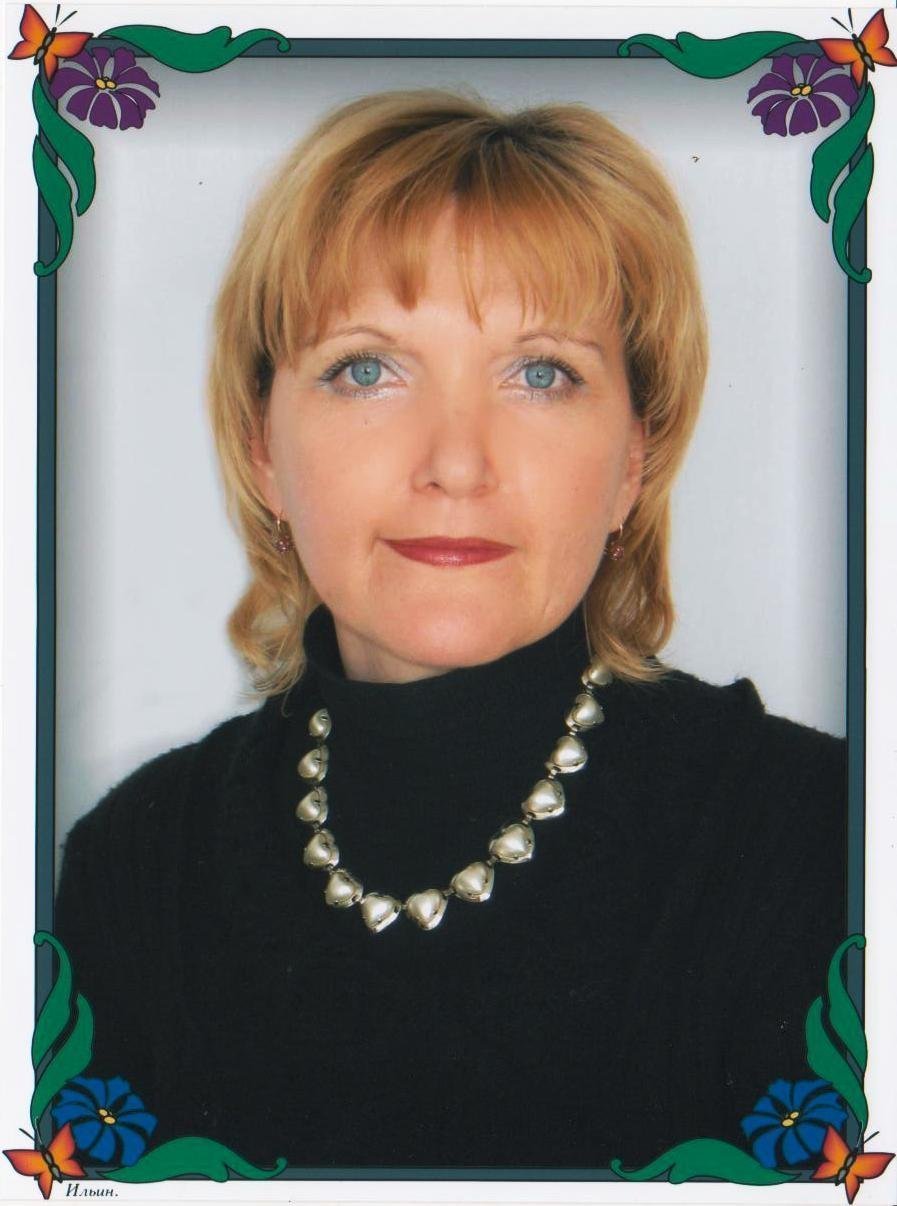 Цой
Ірина
Федоровна
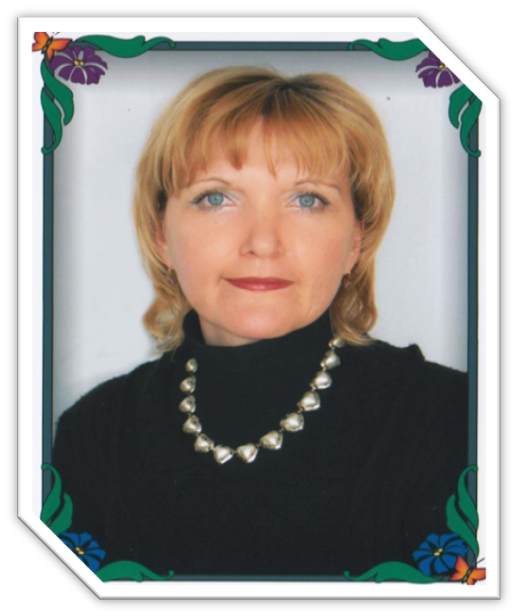 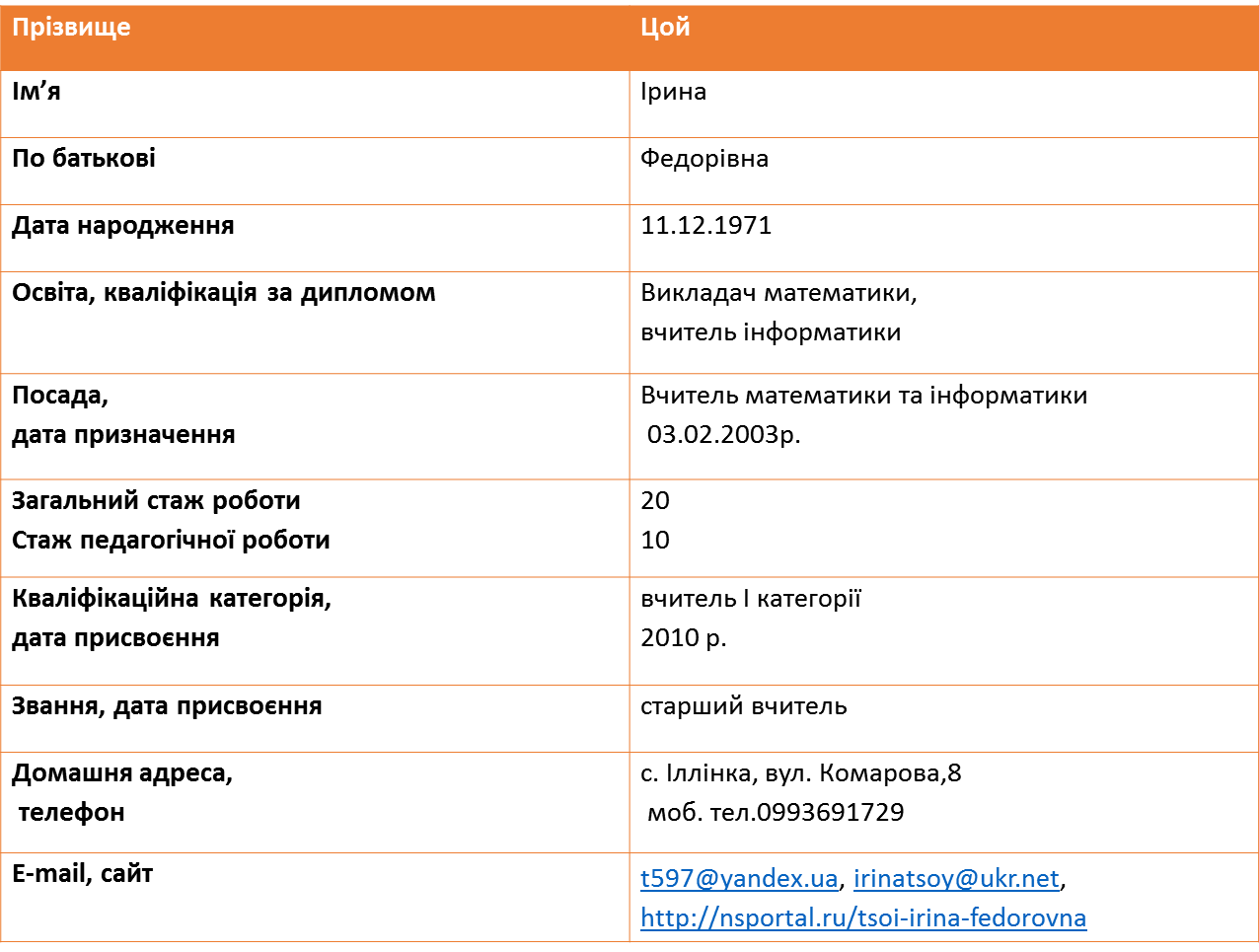 Цой Ірина Федорівна  народилася 11 грудня 1971, с.Іллінка, 
Чаплинського району   Херсонської області.
          У 1988 році закінчила 10 класів ЗОШ Асканія-Нова. В цьому же році поступила до                                     Херсонської об’єднаної технічної школи на курси секретаря-друкарки, 
стенографіста, які закінчила   у квітні 1989 року.
          З 1989 по 1990 роки працювала секретарем у державного  заповіднику Асканія-Нова.
         З 1991 по 1992 роки працювала секретарем  , а з 1994 по 1996 лаборантом у  Іллінській ЗОШ.
         З 1996 по 2004 рік працювала у дослідному господарстві Асканія-Нова.
        У 2007 ріці  закончила  Херсонський Державний університет,                  спеціальність згідно з дипломом, викладач математики,                                           вчитель інформатики
Місце роботи на даний час Хлібодарівська загальноосвітня школа І-ІІІ ступенів Чаплинського району Херсонської області. Викладає математику у 8 класах. інформатику у 2, 9 класах. Загальний стаж роботи 19 років у тому числі педагогічний 10 років. Кваліфікаційна категорія «Спеціаліст І категорії» 
має звання «Старший вчитель»    
       Ірина Федорівна систематично працює над удосконаленням кожного уроку, 
зацікавлює дітей, спонукає їх до самостійної роботи. Втілює в життя інноваційні 
технології для забезпечення розвитку глибоких знань, умінь і навичок школярів. З
авжди враховує психологічні особливості своїх учнів.                               Широко використовує досвід  кращих вчителів.                               Девізом своєї професійної діяльності вважає слова:                                 «Не творчо якщо, то навіщо тоді».
Проблемна тема «Здійснення ранньої професійної орієнтації учнів через зміст  навчального матеріалу з математики», над якою Цой І.Ф працювала, спонукала її до  впровадження нових підходів у навчанні, вдосконалення уроків, активізація навчання математики через  зміст навчального матеріалу, а саме використання  задач з профорієнтаційної тематики. Набутий досвід з цієї теми Ірина Федорівна представила на ІІ етапі Всеукраїнського конкурсу «Вчитель року – 2010» в номінації «Математика», в якому посіла  ІІІ місце.
      В цьому році у Всеукраїнському журналі                      «Математика в школах  України» друкується                                  цикл уроків  алгебри з теми «Рівняння» (7 клас).
У 2009 році  Цой І.Ф  була учасником районного конкурсу «Класний керівник року» де  посіла ІІ місце.
    У 20010 році  Ірині Федорівни присвоєння звання «Старший вчитель», та присвоєна кваліфікаційна категорія «Спеціаліст І категорії». 
    Ірина Федорівна доброзичлива, активна, працелюбна. Найсуттєвішими  визначними рисами вчителя є висока вимогливість до себе, постійна праця над                         підвищенням рівня власної майстерності,                           про що свідчить І місце  в обласному конкурсу          «Відеодосвід вчителів Таврії» (Січень 2011 року)
Ірина Федорівна доброзичлива, активна, працелюбна. Найсуттєвішими визначними рисами  вчителя є висока вимогливість до себе, постійна праця над підвищенням рівня власної майстерності,  про що свідчить І місце в обласному конкурсу «Відеодосвід вчителів Таврії» (Січень 2011 року)  
     Державні нагороди: 
     Грамоти РВО - 2007, 2009 рр. – за плідну працю в системі освіти, особистий внесок у справу навчання і виховання учнівської молоді;  
27 вересня 2010 року розпорядженням № 48 нагороджена Подякою голови районної ради, за плідну працю, високий професіоналізм, особистий внесок у справу навчання і виховання підростаючого покоління та з нагоди професійного свята – Дня вчителя.
Восьмий Всеукраїнський конкурс «Вчитель-новатор» Конспект уроку з використанням ІКТ «Рівняння» (цикл уроків з алгебри  для учнів 7 класу) у грудні 2011 приніс Сертифікат міжнародного учасника
    Квітень2012 районний рівень - ІІ місце та ІІІ місце відповідно конспекти інтегрованого уроку з математики (5 клас) «Звичайні дроби. Запис і читання»  та бінарний урок з інформатики та правознавства (9клас) « Конституційні права та свободи людини і громадянина.   Пошук інформації на комп’ютері» 
     01.10.2012 року нагороджена грамотою голови районної державної адміністрації    та голови районної ради за сумлінну,                    плідну працю, вагомий внесок у справу  навчання і виховання підростаючого покоління та з нагоди Дня вчителя